Sessions de formació sobre el Treball de Fi de Grau
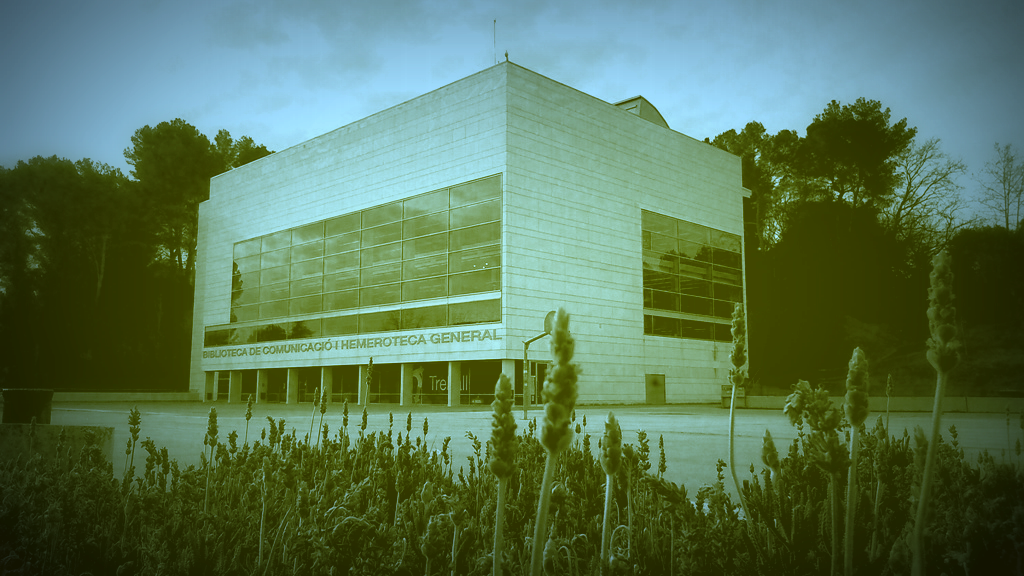 Recursos documentals
Citacions
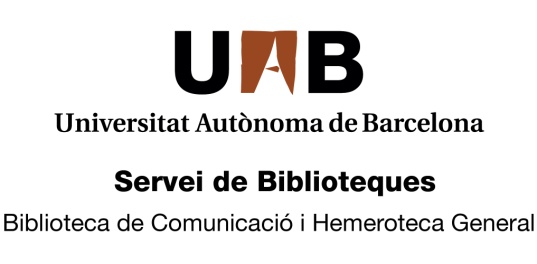 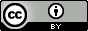 Curs 2016-2017
1
Guia Com fer treballs de grau
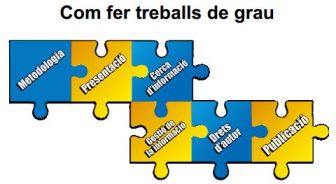 ddd.uab.cat/record/118913
2
Recursos documentals
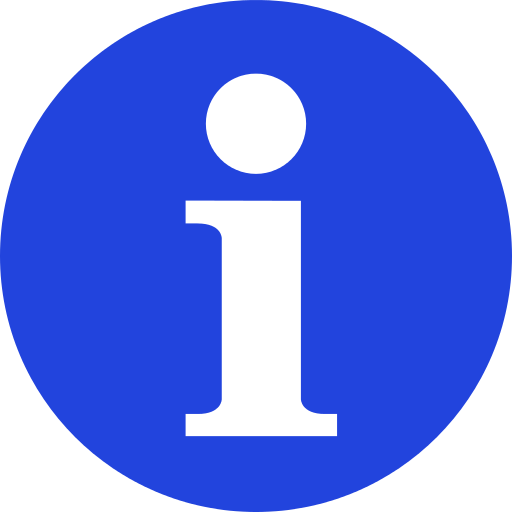 3
Fonts d’informació
Com saber si una font és fiable?






Ha estat AVALUADA
Busquem fonts d’informació fiables!
4
Avaluació de les fonts d’informació
TIPUS DE FONT
AVALUACIÓ
5
Catàlegs UAB i CCUC
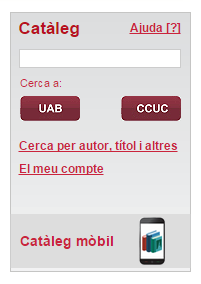 Catàleg UAB

Catàleg col·lectiu CCUC

Hi trobareu:
Recursos en paper, electrònics, audiovisuals, etc.

No hi trobareu:
Articles solts, capítols de llibres
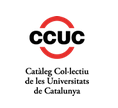 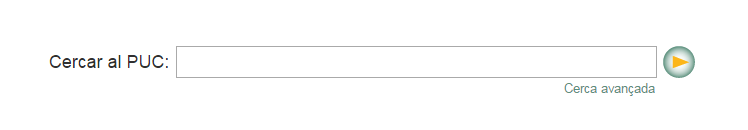 6
Accés als recursos-e des de fora de la UAB
Servei ARE
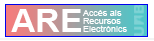 Per accedir a la biblioteca digital des de qualsevol dispositiu amb connexió a Internet
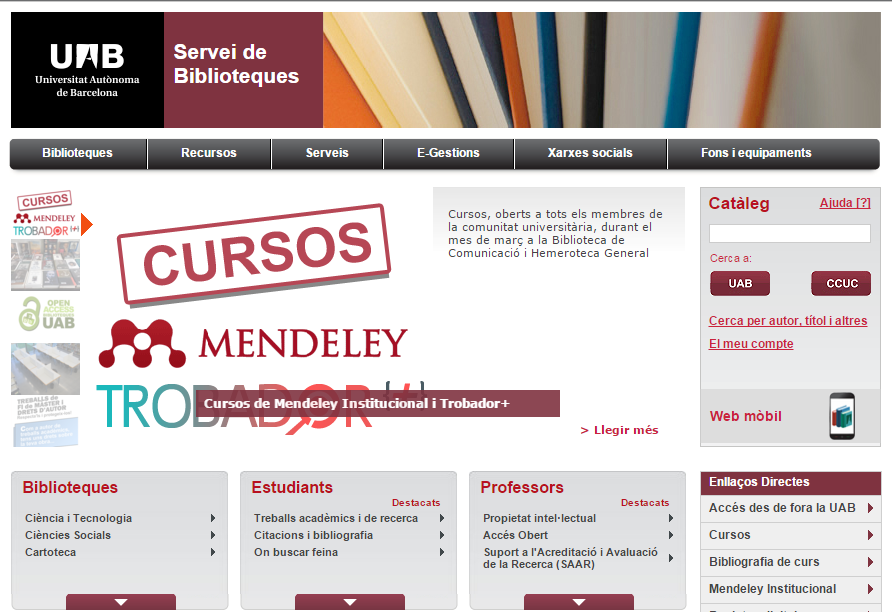 7
Trobador+
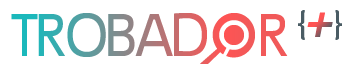 Fins finals de 2016
Trobador+ és el portal d’accés a la biblioteca digital de la UAB

Permet:
 Cercar i accedir al text complet de la majoria de recursos electrònics subscrits per la universitat (bases de dades, revistes digitals, llibres electrònics)

 Localitzar recursos electrònics de qualitat sobre un tema, tant els subscrits per la UAB com una selecció de recursos gratuïts
8
Trobador+
Cerca de recursos electrònics a la pestanya “Bases de dades”
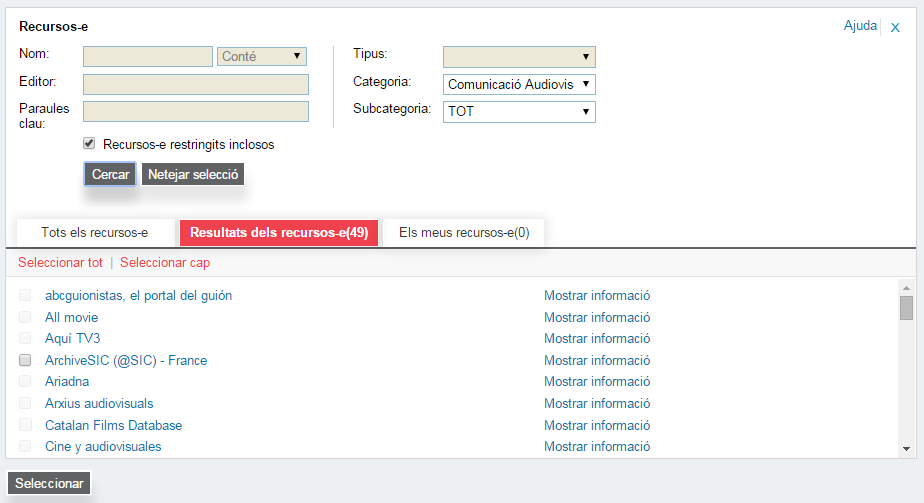 “Calaixos” d’interès: Comunicació Audiovisual, Periodisme, Premsa, Publicitat i Relacions Públiques, Estadístiques
9
Google Scholar
Google Scholar és el cercador de Google enfocat al món acadèmic i de la investigació: especialitzat en articles de revistes científiques, treballs de recerca, informes, tesis, llibres, etc.
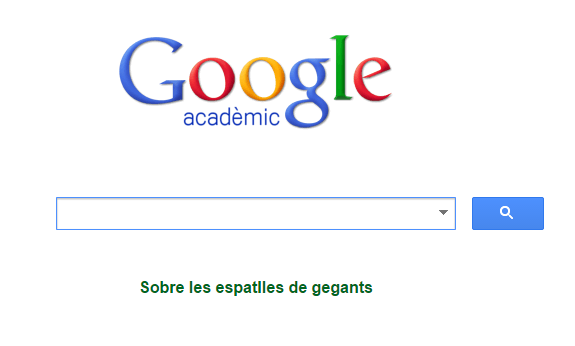 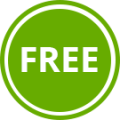 10
Bases de dades (científiques)
Les bases de dades són una de les principals fonts d’informació per trobar literatura científica

N’hi ha de multidisciplinars:




I n’hi ha d’especialitzades:
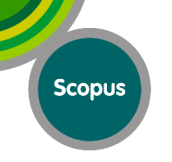 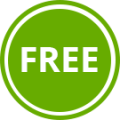 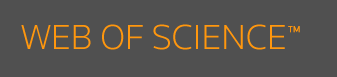 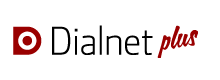 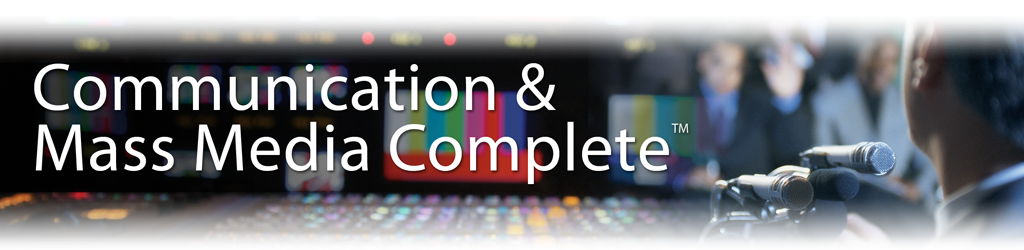 11
Bases de dades: Publicitat
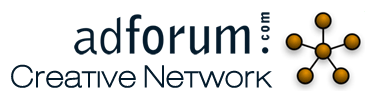 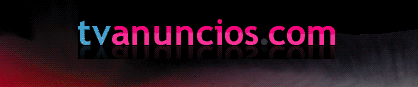 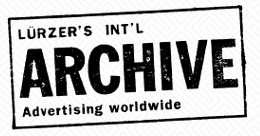 A més: Galeries virtuals de publicitat

             Publicitat: apartat al blog de la biblioteca

             Calaix Publicitat i Relacions Públiques a Trobador+ -              	Bases de dades
Fins finals de 2016
12
Bases de dades: Premsa
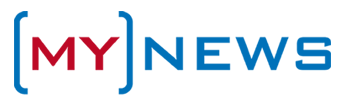 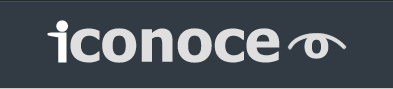 Fins 31 desembre 2016
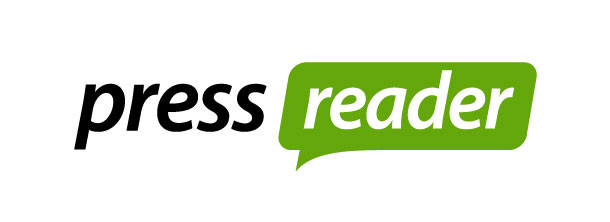 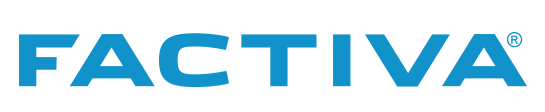 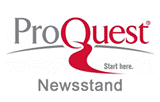 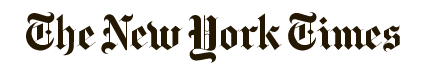 El Quiosc: portal de premsa de les biblioteques UAB
A més: calaix Premsa a Trobador+ - Bases de dades
Fins finals de 2016
13
Bases de dades: Audiència
Oficina de Justificación de la Difusión: dades de tiratge i circulació de premsa impresa. Dades de difusió de premsa digital
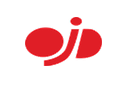 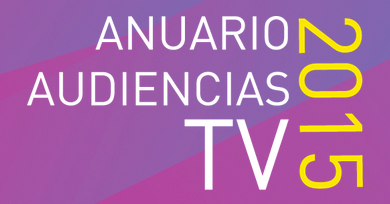 Anuario Audiencias TV 
de Kantar Media: 
dades de consum de televisió
Guia de l’audiència: selecció de recursos on trobar dades d’audiència de televisió, ràdio, cinema, premsa, internet…
14
Bases de dades: Estadístiques i dades d’empresa
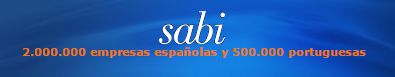 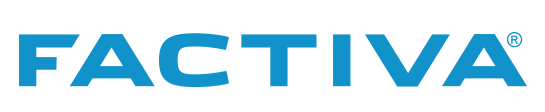 Dades i estadístiques: apartat al blog de la biblioteca
Empreses: apartat al blog de la biblioteca. També empreses de comunicació
A més: calaix Estadístiques a Trobador+ - Bases de dades
Fins finals de 2016
15
Bases de dades
Important!

Cal complir les condicions d’ús de les bases de dades

Com puc saber-les?

 Llegiu la informació que us proporciona la pròpia base de dades – la trobareu en apartats amb noms com “Termes d’ús”, “Aviso legal”, “Terms and conditions”, etc.

 Consulteu la fitxa de la base de dades a:
 Condicions d’ús dels recursos electrònics
 Condicions i guies d'ús de les revistes electròniques i les bases de dades
16
Directoris: Mitjans de comunicació
Directori de mitjans de comunicació espanyols
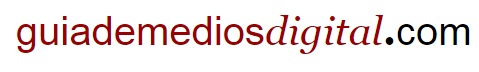 Mitjans de comunicació: apartat al blog de la biblioteca


Directori de diaris i revistes: apartat a El Quiosc


Recursos de premsa: apartat a El Quiosc. Directoris d’agències de notícies, grups de comunicació, etc. També premsa antiga digitalitzada
17
Efectes de so i música
Col·lecció de CD d’efectes de so a la. Guia per localitzar-los



 


Web “Arxius audiovisuals”. Inclou un apartat d’efectes sonors


 Guia “Recursos audiovisuals i drets d’autor”
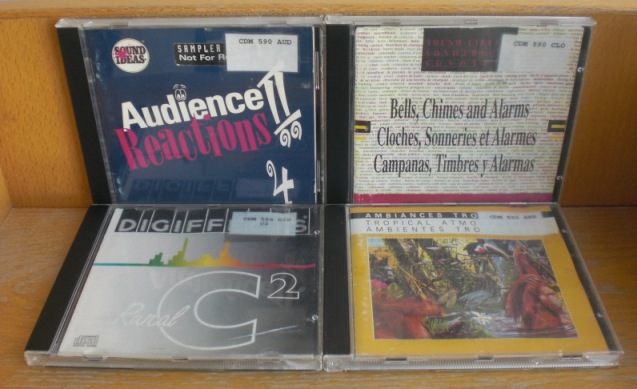 18
Treballs de recerca
Treballs de Fi de Grau: elaborats per estudiants de la Facultat de Ciències de la Comunicació UAB, a partir del curs 2013-2014

Tesis doctorals: TDX, TESEO, Dialnet – Tesis

Treballs de recerca (màsters, postgraus): RECERCAT
	Llistat de Treballs de recerca de la Facultat de Ciències de 	la Comunicació UAB, al catàleg
	Treballs de Fi de Màster de la Facultat de Ciències de la 	Comunicació UAB, al DDD
19
I per acabar...
Presentacions

Recursos digitals en comunicació

Recursos digitals en publicitat i relacions públiques
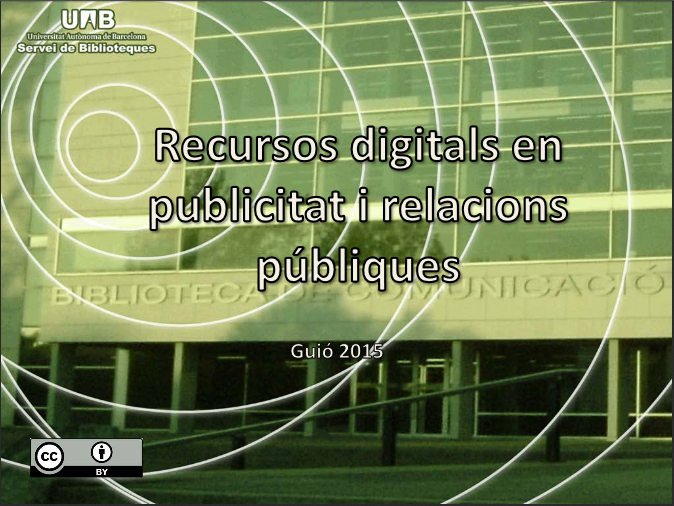 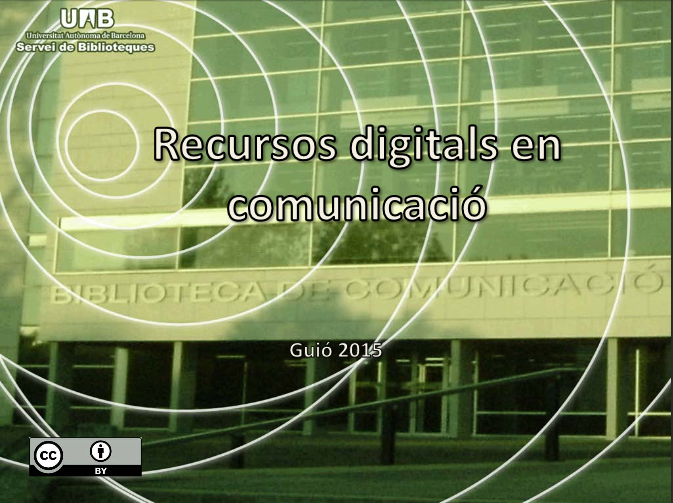 20
Citacions
« Si he vist més enllà és perquè estava sobre les espatlles de gegants. »

Isaac Newton
Traduït de:

Newton, Isaac. (1959). Letter to Robert Hooke, February 5, 1676. In H.W. Turnbull, A. Rupert Hall & Laura Tilling. The correspondence of Isaac Newton, vol. 1. (p. 416). Cambridge : Cambridge University Press
21
Per què citem?
Quan citem:

Diem d’on hem tret la informació: justifiquem que no ens hem inventat aquella dada o aquell fet

Estem reconeixent el treball previ d’altres autors

Reforcem els nostres arguments amb l’autoritat d’altres

Demostrem que ens hem documentat

Facilitem que el lector pugui ampliar informació

Estem evitant cometre un plagi
22
Què citem?
Tot allò que no sigui propi i que no pertanyi al coneixement general.

Exemples:

Citar la font d’una dada concreta
Citar la procedència d’una imatge (foto, mapa, gràfic...)
Transcriure un paràgraf d’una obra (entre cometes!) i citar-ne la procedència
Referenciar investigacions prèvies
23
Citem dins del text...
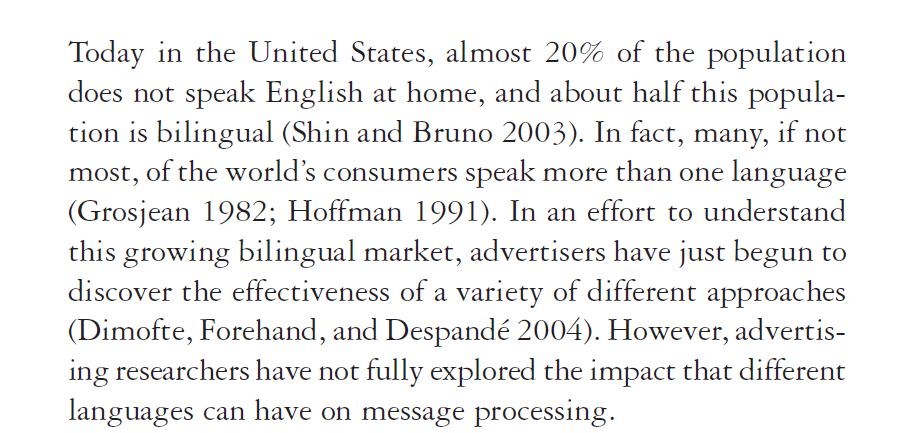 Carroll, R., & Luna, D. (2011). The other meaning of fluency. Journal of Advertising, 40 (3), 73–84. doi:10.2753/JOA0091-3367400306
24
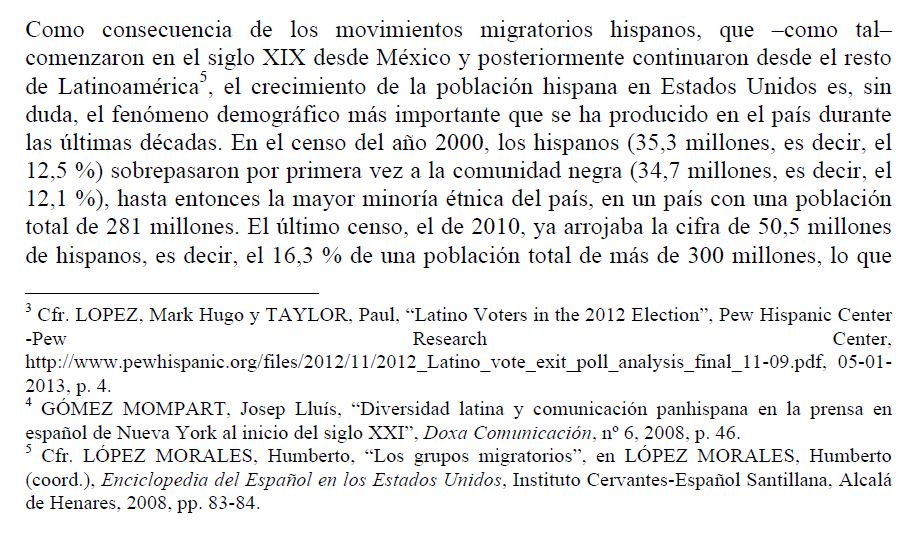 Gómez Mompart, J. L., & Coperías Aguilar, M. J. (2014). Importancia de la prensa hispana. La victoria de Obama en los periódicos en español estadounidenses. Communication & Society, 27(2), 101–124.
25
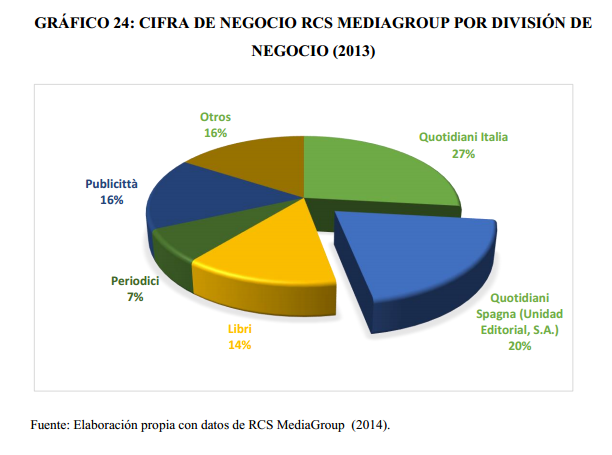 Albújar, M. (2014). La estructura de la televisión española tras el apagón analógico. (Treball de fi de màster). Universitat Autònoma de Barcelona
26
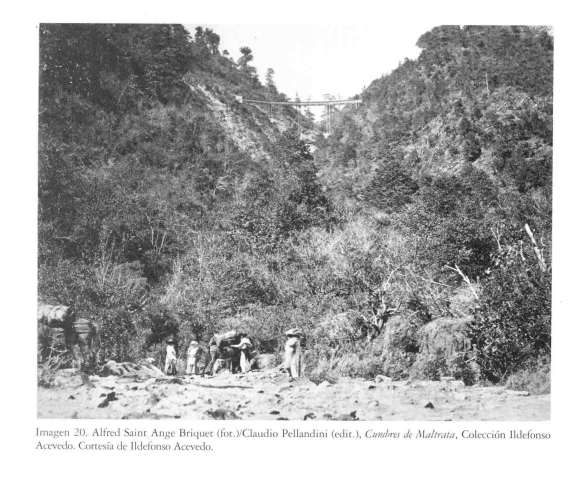 Aguayo, F. (2008). Imagen, fotografía y productores. Secuencia: revista de historia y ciencias sociales, 71, 135-187
27
Adjuntem 
la llista de referències 
o la bibliografia
... i al final del text...
Part obligatòria en 
tot treball de recerca!
28
Llista de referències
Llista de totes les fonts que s’han citat al llarg del treball.
Bibliografia
Llista de totes les fonts que s’han consultat per elaborar el treball, tant les que s’han citat com les que no.
“Hauré de fer llista de referències o bibliografia?”
Consulteu el vostre tutor!
29
Llista de referències / Bibliografia
Important!

Cal que les referències siguin prou completes per poder localitzar el document o el recurs original

Cal que estiguin ben ordenades, per ordre alfabètic d’autor
30
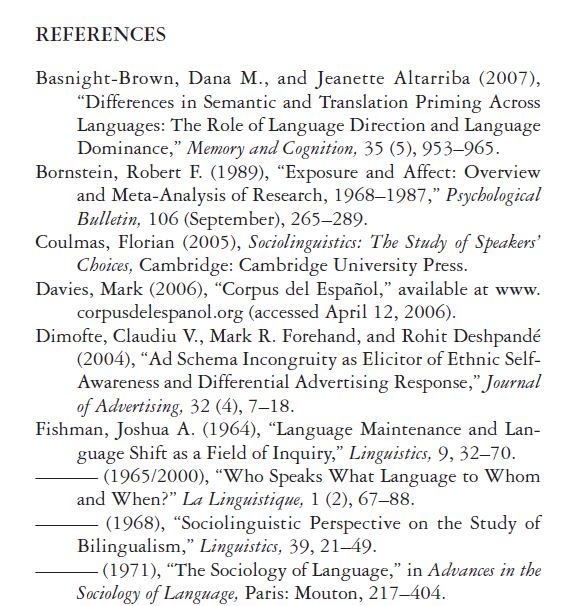 Exemple
Carroll, R., & Luna, D. (2011). The other meaning of fluency. Journal of Advertising, 40(3), 73–84. doi:10.2753/JOA0091-3367400306
31
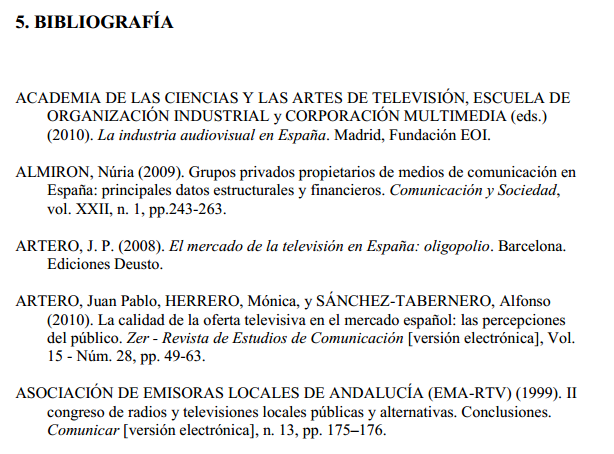 Exemple
Albújar, M. (2014). La estructura de la televisión española tras el apagón analógico. (Treball de fi de màster). Universitat Autònoma de Barcelona
32
Estils de citació
Les fonts poden ser qualsevol recurs (llibre, article, capítol de llibre, notícia, pàgina web, cançó, pel·lícula, tuit), però dins del treball sempre han d’estar citades de la mateixa manera
Cal escollir un estil
i ser fidel a aquest estil en tot el treball
33
Estils de citació
Quin estil escullo?

Hi ha molts estils de citació i de fer constar una referència bibliogràfica. Cada disciplina fa servir un estil diferent, i a vegades són les mateixes institucions on es treballa o les mateixes revistes on es publica les que imposen un estil determinat.

Podeu veure diferents estils a:

Citacions i bibliografia
34
Estils de citació - APA
En Ciències Socials, sovint es fa servir l’estil de citació de l’APA (American Psychological Association)



www.apastyle.org

Guia: ddd.uab.cat/record/113512
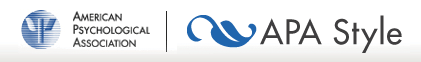 Consulteu al vostre tutor si heu d’utilitzar un estil determinat!
35
Estils de citació – Exemples amb APA
Un llibre [a la revista Communication & Society]
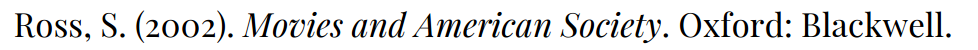 Un capítol de llibre [a la revista Arte, individuo y sociedad]
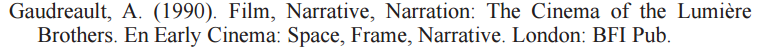 36
Estils de citació – Exemples amb APA
Un article [a la revista Comunicación y salud]
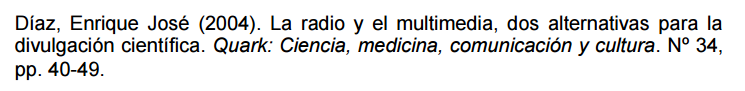 Una tesi doctoral [a la revista Comunicar]
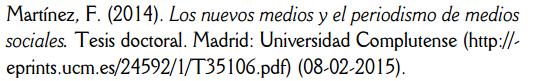 37
Estils de citació – Exemples amb APA
Dins del text [a la revista Journal of Communication]...
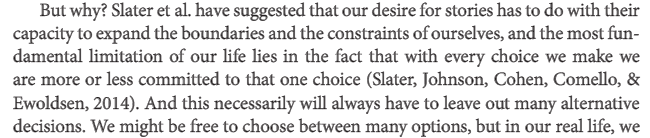 ... i al final del text
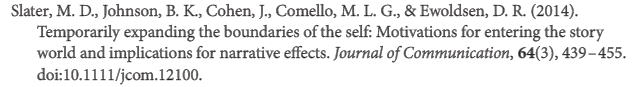 38
Com citar?
De manera manual:
    Citacions i bibliografia
    
De manera automàtica: fer servir un gestor de referències bibliogràfiques. Permeten guardar referències, editar-les, classificar-les, insertar-les en un text i generar una bibliografia
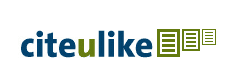 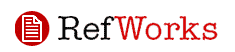 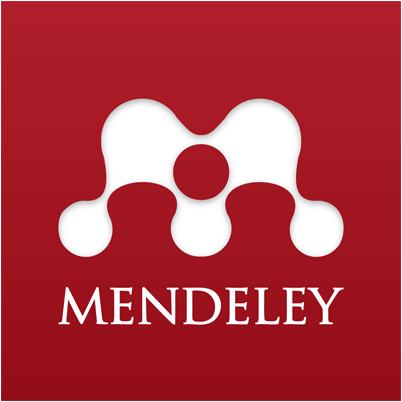 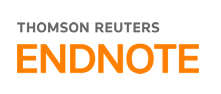 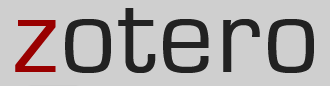 39
Mendeley Institucional
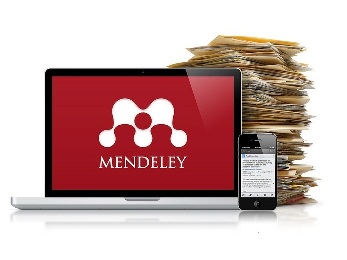 www.uab.cat/biblioteques/mendeley
40
Mendeley Institucional – Què és?
Xarxa social acadèmica: crear grups per col·laborar amb altres investigadors
Gestor bibliogràfic: guardar referències, gestionar-les i generar bibliografies
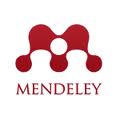 Catàleg col·laboratiu (referències d’usuaris i PDF en obert): descobrir nova recerca
41
Mendeley Institucional – Com creo un compte?
www.uab.cat/biblioteques/mendeley
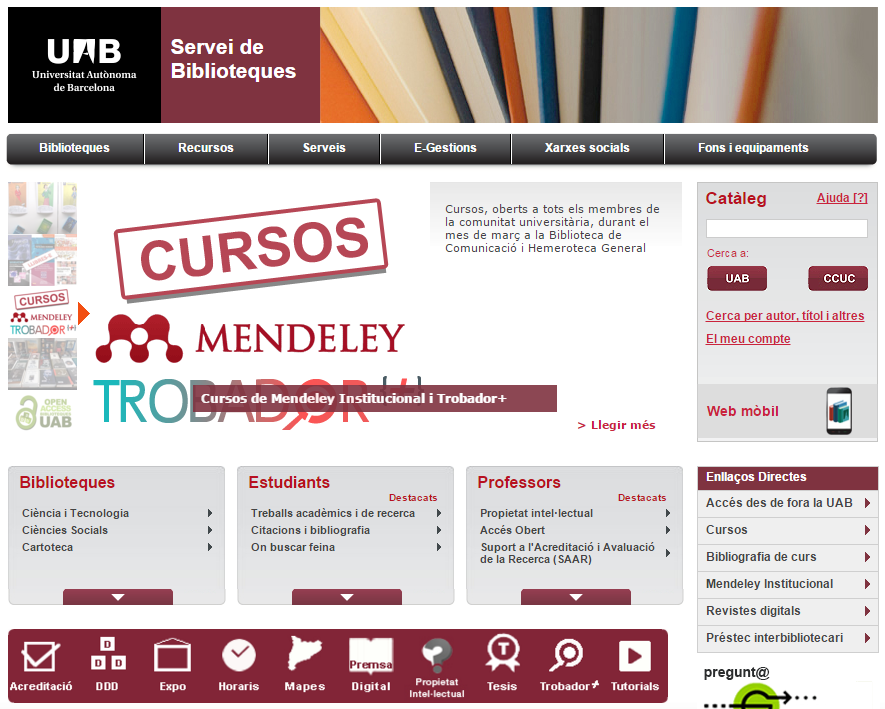 42
Mendeley Institucional
Inserir una citació al text
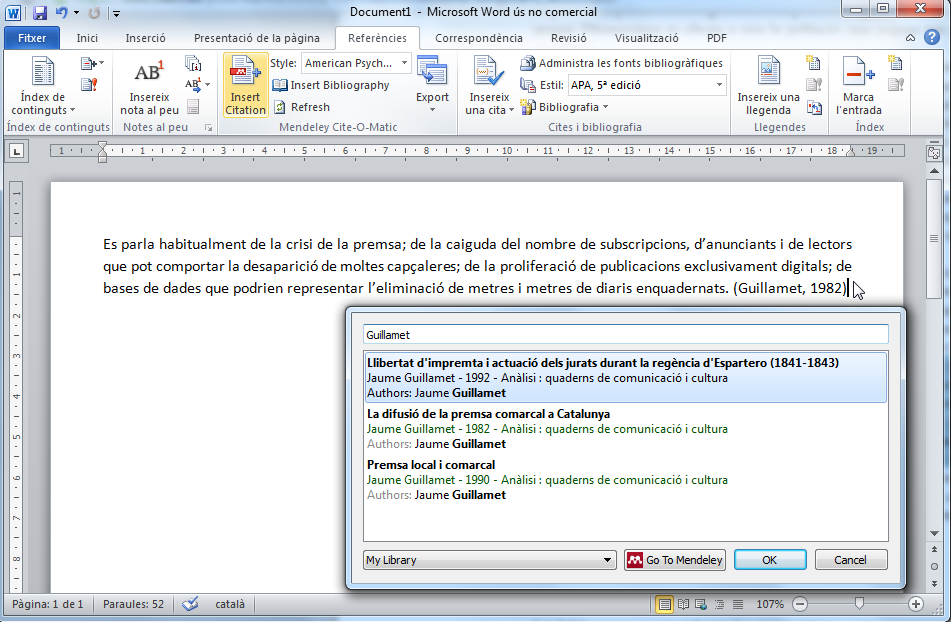 43
Mendeley Institucional
Generar una bibliografia
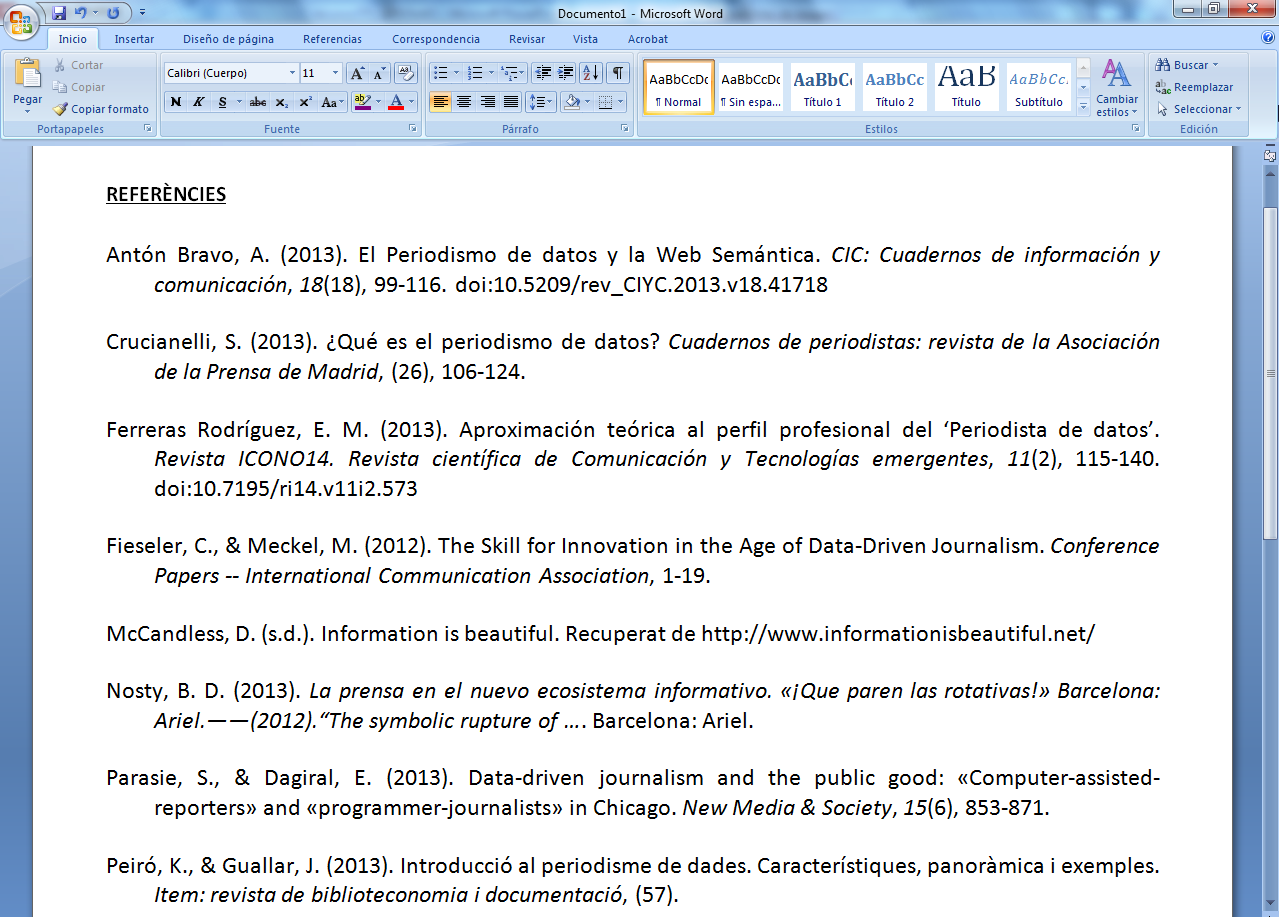 44
Moltes gràcies pel vostre interès!





Biblioteca de Comunicació i Hemeroteca General 2016
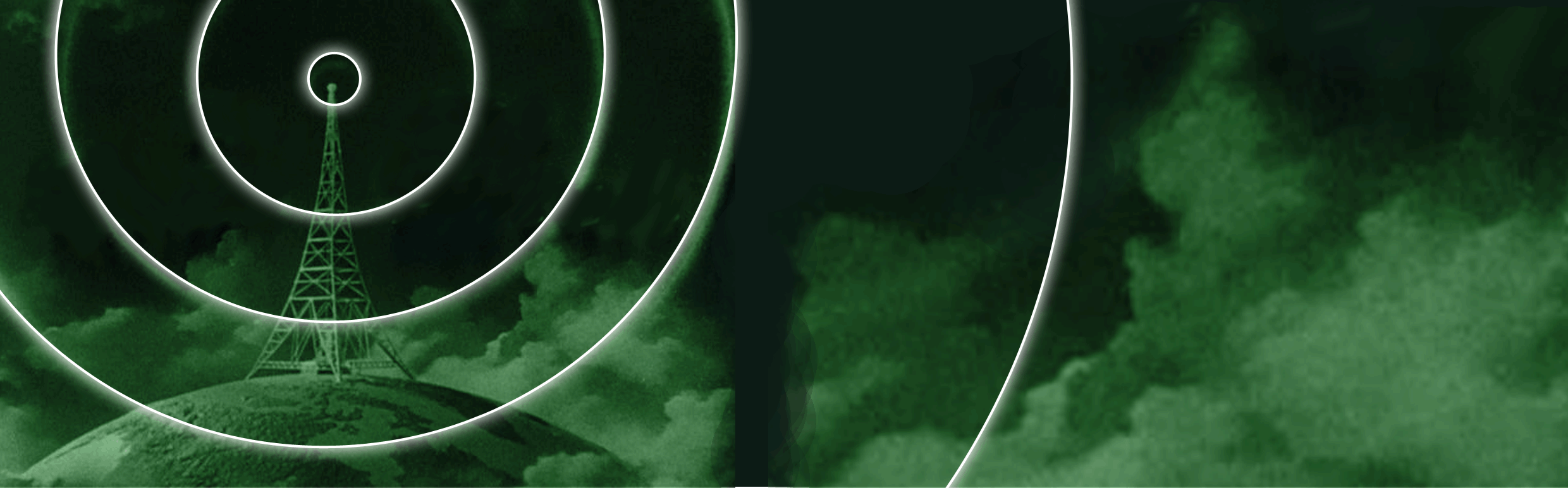 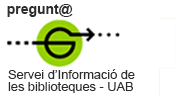 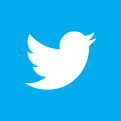 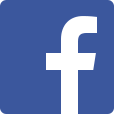 @bchgUAB
fb.com/bchgUAB
45